Fair Cost of Care in West Sussex
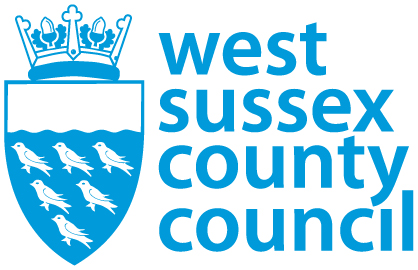 LAUNCH OF THE WEST SUSSEX 
HOME CARE COST OF CARE TOOL
Briefing 2 
For Home Care Providers
In this briefing …
We’ll give you a quick summary of the first briefing which went into more detail about the overall background. 

We officially launch the cost of care tool here and provide details about how to complete and deadlines for completion

We share with you Frequently Asked Questions about the cost of care generally and some of the specific questions raised by home care providers about the cost tool being used

We’ll tell you more about the Market Sustainability Plan we want to co-design with you which aims to tackle important issues facing us in West Sussex
Care markets across the UK have struggled as 
Local authorities (LAs) have needed to ensure rates are affordable due to shrinking budgets
Providers have worked in a challenging market with increasing cost pressures
Self-funders often pay higher rates than those negotiated by LAs and subsidise providers’ costs
The Govt White Paper (December 21) – ‘People at the Heart of Care: Adult Social Care Reform’ aims to ensure that people who self-fund their care do not have to pay more than local authorities for the same service

The Govt requires all local authorities to:
Carry out a Cost of Care Exercise 
Develop a Market Sustainability Plan 
In scope are Domiciliary care +18 and Residential and nursing care +65
Special cost tools have been developed for each market to collect the cost info

The outcome of the cost of care exercise and a draft plan need to be submitted by 14th October 22 (with the developed plan submitted in February 23)
It also introduces a new Market Sustainability and Fair Cost of Care Fund - £600m nationally for each of the next two financial years. Completion of the Cost of Care Exercise is a condition of receiving any funding which can be used to support local care costs.
Quick Summary of Briefing 1
What is the Cost of Care exercise?
What is the West Sussex Market Sustainability Plan?
3 questions our Market Sustainability Plan needs to answer
2. What changes are needed to sustain the business of caring in West Sussex?
3. What action do we need to take?
1. What are the key issues that need to be tackled?
Co-designed by providers and WSCC
Recruitment and retention?
Sharing information about customer needs and complexity?
Data on county demographics?
Commissioning with the council?
Planning the direction the market needs to take e.g. stronger focus on supporting people at home, greater focus on complex needs/dementia within residential?
Look out for more announcements in July …..
When do we need to complete the cost of care tool?
WSCC has officially launched the tool on 4th July.

It’s available now and should be completed by 3pm Monday 1st August 2022

Please send us your response as early as possible before the closing date so that we can review it with you in the event of any queries.

Don’t forget to ask for guidance on issues you’re facing when you start to complete the tool contact us on costofcare@westsussex.gov.uk
How can I get hold of the home care cost tool?
Download the Excel based tool from here
Cost of CareFrequently Asked Questions
Index of Questions
Slide 25/26 -  More than one local authority purchasing from one location
Slide 27 – More than one branch in West Sussex
Slide 28/29 – What period of time should the information be related to?
Slide 30 – Can I just put in general staff cost information?
Slide 29/30 – Return on operations and capital
Slide 31 – Accounting for PPE costs
Slide 32 –  Avoiding double counting
Slide 33 - Most useful tip for inputting costs?
Slide 34 – Handling different types of uplift for staff depending on circumstances
Slide 35 – Travel costs
Slide 36 -  If I submit costs, will the council pay them?

Slide 37-41 – Useful information
Slide 10 - Who is this aimed at? 
Slide 11 – What’s the goal of this?
Slide 12 – How have other providers responded to this?
Slide 13 – Just for providers commissioning by West Sussex?
Slide 14/15 – Supported Housing in scope? Extra Care?
Slide 16 – Is this is about reducing the price providers can charge?
Slide 17 – Why should we share our costs with the council?
Slide 18/19 -  How is this data going to be used?
Slide 20 – How could using the cost tool benefit me?
Slide 21 – It looks complicated …..
Slide 22 – What if I struggle to use the tool?
Slide 23 – Who can support me?
Slide 24 -  Who needs to complete the information?
Who is this aimed at?
The government would like to 
Reduce the differential between the LA rate and the self-funder rate
Bolster market sustainability – including funding, investment, support and training for staff 

Local authorities would like to receive more funding to be able to pay sustainable rates in the care market

Providers would like to have a sustainable business and be able to charge rates that cover their costs and a return on investment
What’s the goal of all this?
How have other providers responded to this?
The Care Provider Alliance has said 
“it is critical that providers engage in the Fair Cost of Care data collection exercise to determine the actual cost of providing ‘high quality’ care nationally to see the appropriate level of funding from the government. This is a one-off chance to evidence the cos of provision locally and nationally to compensate providers appropriately against the reforms to be introduced … which will see those self-funding their own care to access the local authorities rate paid for care.”

Professor Martin Green, Chief Executive of Care England & Dr Jane Townson, Chief Executive of the Homecare Association 
are encouraging all providers to take part in this national cost of care exercise and inform their local authorities of the true costs of delivering social care.
We are asking all providers in West Sussex to complete the tool
If you are a provider of 18+ home care or 65+ residential/nursing homes …
… Regardless of whether or not you are currently providing services commissioned by West Sussex County Council
You may in fact have a business which is fully focused on self funders.

This will help to get a wide picture of the real costs facing providers in the region
And make sure that the information we base our plans on is accurate
Is the cost of care just for providers receiving business from WSCC?
Is my supported living service in scope? There are a couple of people over 65 living there….
Example 1: A care home that supports older people and has a resident who is aged 60 – in scope. 
	Example 2: A care home that supports working age adults and has a resident aged 69 – out of scope. 
	Example 3: A domiciliary care provider based in an extra care housing scheme that delivers the majority of their care in that scheme but some in the local community – out of scope. 
Example 4: A domiciliary care provider delivers a range of community-based support (sitting services, live in support, domestic support), but the vast majority of the support they provide is for people aged over 18+ and consists of “long term care, with a regular pattern per week, consisting of relatively short visits” – in scope.
This isn’t about price
It’s about costs

This is about making sure that the costs of care are acknowledged by local authorities
Local authorities will need to develop plans for how to move to a rate which is more reflective of  those costs.
The govt will help to resource this from a national fund

The government pot is limited by time (2 years) and resources (£600m per year) and won’t make markets more sustainable overnight
This is about reducing the price providers can charge, isn’t it?
Why should we share our costs with the council?
The government is trying to ensure that providers have their actual costs covered – in the rates paid by local authorities as well as self-funders

Providers have often said that local authorities aren’t considering the full costs that they have to pay …

… so this is a major opportunity to make sure that the real costs of care are known and taken seriously
Shouldn’t I be suspicious of how this data is going to be used?
Data won’t be used by West Sussex to challenge your business model or force you to accept something different 

Data will be used to find the median cost in each market – rather than any particularly high or low costs being presented

In the analysis of the data, WSCC can remove any outliers in the process of establishing the median

The govt wants all local authorities to work towards paying the median in their standard fees to providers
How will the data I provide be used by WSCC?
We would like you to help to inform WSCC and the government of the costs of care in West Sussex …. But you aren’t required to submit

If you do submit, your data will be identifiable to us but … 
… nothing identifiable will be shared with other organisations outside of WSCC  (except 3rd parties engaged to work with WSCC on this work under a confidentiality agreement) 

We may contact you if we have a query on your data or if your costs are an outlier

If we wish to use your data for any other purpose, we will ask for your express permission to do so

We will agree an info/data protocol with WSPiC and share this with everyone
Help to ensure sustainable rates in West Sussex

But also
Modelling the impact on your bottom line of changes to your staff profile and/or changes to what you pay for travel (e.g. increased travel time or mileage rate)

Modelling different scenarios e.g. taking on a new area of business in a more rural part of West Sussex
How could using the cost tool benefit me?
It looks complicated – looks like I need a  qualification  before I can use it!
There is a range of support and guidance available

National – see the slides at the end of this briefing with links to available support, information and guidance 

Local – WSCC is  working with Laing Buisson to conduct the cost of care analysis as well as support providers to use the cost tools. See the next slide for details…

Support from providers – links to support from the Care Provider Alliance can be found in the slides at the end. The Homecare Association also offers a range of information and guidance on the fair cost of care.
What if I struggle to know how to use the cost tools?
We are very pleased to announce that we have appointed Laing Buisson to work with us to analyse the data and produce our cost of care report. You may already be familiar with Laing Buisson as a leading business intelligence provider working in the health, care and education sectors. 
Laing Buisson have a great deal of experience working with providers on the cost of care, producing annual market reports for adult specialist care, care homes and many other areas.

Laing Buisson will:
Contact all providers by telephone during July to encourage providers to participate
Provide guidance, assistance and advice so that providers can complete the cost of care exercise including talking through how to fill the tools in (9am - 5pm, Monday to Friday by telephone, email or Teams call)
Contact providers after tools have been returned – Laing Buisson has a team that will be verifying the returns and will contact you if any anomalies are found or to support you if the toolkit hasn't been filled in correctly.
Laing Buisson can be contacted via Estelle O’Neill (Senior Researcher) on 01268 767292 
Email: estelle.oneill@laingbuisson.com
Laing Buisson - Additional support
Who needs to complete the information?
Each provider can decide who completes the cost information
We’re assuming that owners/proprietors as well as managers are likely to get involved
If you’re a manager – please make sure that the owner of the business is also aware of this
Three factors are important in determining how to approach this:
FACTOR 1 - The proportion of care a provider delivers on behalf of different local authorities, private clients and other commissioners
FACTOR 2 - The extent to which these costs are the same or different.
FACTOR 3 - The way the provider collates and holds cost and activity information 

For domiciliary care:
If the situation is relatively simple (e.g. you deliver 90% of your care on behalf of a single LA) and / or consistent (e.g. costs of care are similar regardless of who commissions the care) then the best approach is likely to be to create a single return that covers all costs and provision, which is then submitted to all local authority/s that commission care from you. 
If the situation is less simple (e.g. you deliver equal amounts of care for 3 different LAs) and / or less consistent (e.g. the costs of providing on behalf of each LA differ), then you should consider submitting separate returns that only include the costs and provision relating to that specific local authority. 
Some providers have reported that it is relatively simple for them to apportion costs associated with different provision. If they work with different local authorities and / or there is any difference in costs, they may wish to create and submit separate returns for the different local authorities that commission from them. 
Others may find it more difficult to disentangle costs leading to costs which aren’t accurate.
My care business provides care from a single location but to more than one local authority.How should I treat this in the West Sussex cost of care response?
See next slide for scenario
I have more than one branch in West Sussex – how should I complete the cost of care spreadsheet?
The whole purpose of the cost of care exercise is to accurately capture the real costs of providing domiciliary care in the locality

We would expect to see differences in cost
Within each branch
Between more urban and rural areas in West Sussex

So we are asking providers to complete one cost of care spreadsheet for every local branch in West Sussex
The most important principle is that costs & information should be based on actuals and not an assumption about what costs are or might be.  
We would like all providers to use actual annual figures for the 21/22 year.
However, some parts of the tool require a slightly different approach to make sure that you are able to provide the most accurate picture. Where you already know and can evidence that a higher cost for a given item will be incurred you are able to include this information.  The following are examples
Example 1 – Cost of sickness absence - This should be based on 21/22 actual costs, or average calculations based on those actual costs for the year in order to provide a average weekly figure.
Example 2 – Staff pay increases since 21/22 - If you have given your staff a pay increase since 21/22 then we would like you to use the most up to date information.
Example 3 – Annual Insurance  - If you know that the actual cost of your insurance is due to change (as you have already received renewal information), you can use the new figure.
Example 4 – Occupancy over the year  - Here you need to provide an average in order to reflect changes that take place over the whole 21/22 period.
To be sure that you are providing the relevant costs, Laing Buisson will be in contact with you in order to:
clarify whether your relevant costs are 21/22 or 22/23
ask you for your 22/23 basic direct pay staff rates if you haven’t included them

ON THE NEXT PAGE YOU’LL FIND A GUIDE TO THE INFO REQUIRED IN THE TOOL AND THE TYPE OF DATA YOU NEED TO USE
What time period should the information I provide relate to?
Where an annual figure or an average is required for 21/22
Section A – visits per week and visit length
Section B – Average travel distance (miles) & time (minutes)
Section C – Average number of service users
Section D – Items required per visit/% PPE calls
Section E - % Call allocation for different types of staff
Section F - % of total for non contact pay costs and training and supervision days
Section G – average care staff per annum & % staff opt out (although this may also be a snapshot figure if more up to date data is available)
Section H – Number of FTE Staff 
Section I – Additional back office Pay Costs
Section J – All of the items in this section except rent/rates/utilities/insurance and central office recharges (see below)
Section K – Operating profit

Where you have up to date information on actual costs you can enter the most recent data you have evidence for. For example – you have uplifted pay rates for staff after April 2022. This would apply to several sections including 
Section B – mileage/travel expenses pay (p/mile)
Section D – Cost p/unit
Section E – base pay rate and uplifts for enhancements
Section G – Employers NI Threshold – 2022/23 - £9,100
Section H – Back office pay costs: Gross pay
Section J 
Rent/Rates and Utilities
Insurance
Central/Head office recharges







But if confused you can get help by emailing your query to costofcare@westsussex.gov.uk or contacting Laing Buisson on XXXXX
But if confused you can get help by emailing your query to
 costofcare@westsussex.gov.uk
The tool is designed to be completed with details of costs 
Not just generic staffing costs
But costs of senior carers, carers, nursing staff etc

This helps to make sure that the West Sussex Cost of Care exercise is real and based on actual costs, not generalised information
Can I just put in general cost information?
We appreciate that providers may not have faced actual costs for PPE during 21/22 but will do in future.
For consistency, we are asking providers to take the following approach:

Show the amount/volume of PPE used
Populate the cost of care tool to state the amount of PPE you used per visit
This will automatically calculate total PPE usage and give a factual measure of the volume of PPE used. 

In relation to the cost of PPE
State the costs of PPE since April 2022 

Both of these will enable the tool to capture the overall cost of PPE going forward
How should I account for PPE costs?
Double counting
You need to be careful using the tool in order to avoid double counting

Example 1 – home care travel time
If you pay your staff for their travel time within your hourly rate, rather than paying a separate amount
You can include it within your direct staff costs (section E) 
BUT NOT ALSO in your travel time and mileage expenses (section B)

Example 2 – home care back office staff and central overheads
If you have back office staff, you can list your related salary costs in Section H
BUT NOT ALSO as part of your non-salary costs in Section J related to central overheads 

For guidance contact us on costofcare@westsussex.gov.uk
What’s the most useful tip for inputting my costs?
We don’t have a set uplift for weekend rates as staff are paid differently depending on their qualifications. But all staff are paid either 50p or £1 extra per hour at weekend and evenings. Shall we just use averages based on the total staff uplift?
We pay for travel differently depending on the situation e.g. whether staff have company car or their own car. How can we reflect this in the tool?
If I submit my costs, will the council start to pay them?
This exercise is about gathering the real costs that providers face in delivering their business
It doesn’t immediately establish a new price

We’re hoping that providers not currently being commissioned by the council will also submit their costs

We’ll be looking at the median costs of delivering care. This median is referred to by govt as the fair cost of care.

We are able to remove outliers that are likely to skew the median

The government will be asking (via our Market Sustainability Plan) how we plan to move towards the fair cost of care over a period of time
Valuable Sources of Help and Information 1General info
General Guidance on the Cost of Care 

Email WSCC with any queries at costofcare@westsussex.gov.uk

DHSC publication Market Sustainability and Fair Cost of Care Fund 

Latest DHSC Guidance on the Market sustainability and fair cost of care fund 2022 to 2023
Valuable Sources of Help and Information 2 Home Care tool
How to access the Home Care Tool 
Download the Excel based tool from here
 
Support and guidance on the Home Care Tool
FAQs, instruction videos, demo recordings and other support Support Website
marketsreform@dhsc.gov.uk 
Managed by Department of Health and Social Care (DHSC)
This is the most appropriate helpdesk for any questions or clarification about the DHSC Guidance, funding conditions or wider charging reform.
MarketsandCommissioning@local.gov.uk 
Managed by CHIP and is likely to be of most benefit to local authority colleagues delivering cost of care exercises and seeking guidance, clarification and support.
FCC@CareProviderAlliance.org.uk
Managed by Care Provider Alliance and is likely to be of most benefit to provider colleagues participating in cost of care exercises and seeking guidance, clarification and support.  
CareCubed@iese.org.uk
Managed by iESE, who have developed the Care Home Cost of Care Tool. This should be used for technical questions about the Tool and to provide feedback and suggestions.
support@CostOfCareToolkit.co.uk
Managed by ARCC-HR Ltd, who have developed the Domiciliary Care Cost of Care Tool. This should be used for technical questions about the Tool and to provide feedback and suggestions.
Cost of Care Helpdesk Emails
For your calendar: West Sussex Events, guidance and support
For your calendar: West Sussex Events, guidance and support
Fair Cost of Care Support for Care home and Home Care Providers FOR CASCADE The Care Provider Alliance (CPA) has been tasked by the DHSC to support providers of Care Homes and Home Care to participate in the Fair Cost of Care exercise nationally. The CPA have been running dedicated workshops for councils and providers to see national tool demos (iESE Care Cubed for Care Homes and the LGA Toolkit for Home Care) and to answer FAQs.
HOME CARE: 8th July 2022 3pm to 4pm Click here to join the meeting Please copy and paste this link into your diary to join the meeting

HOME CARE: Pre-Recorded demo with a helpful index, to navigate to the tool section you require support upon (CLICK HERE)